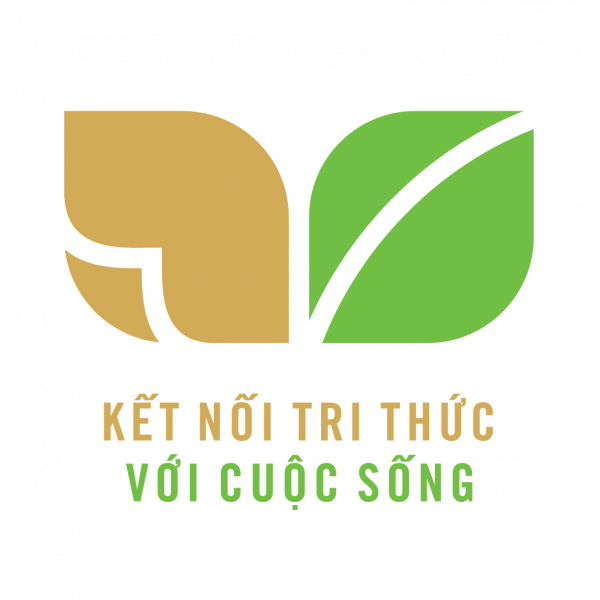 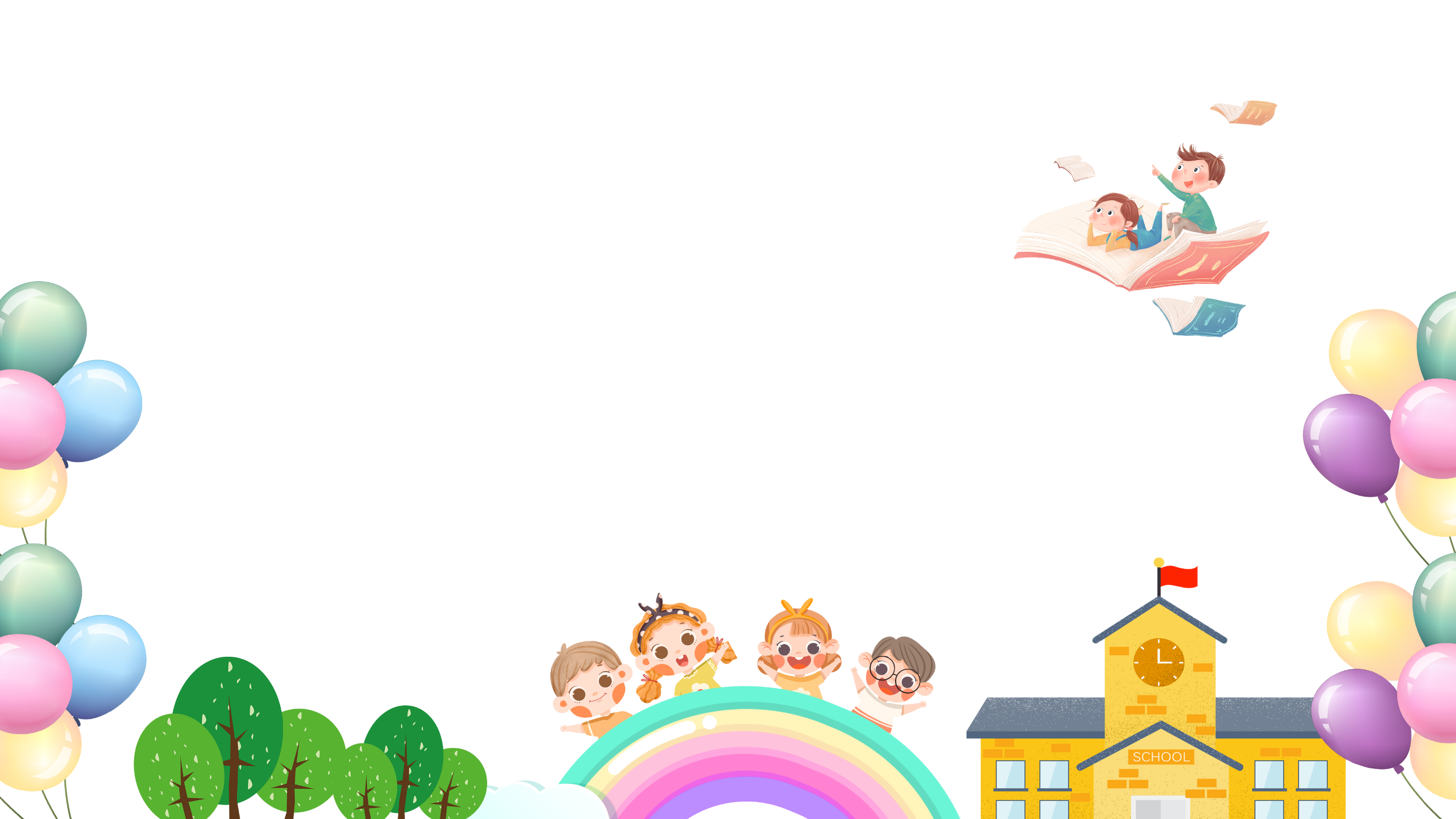 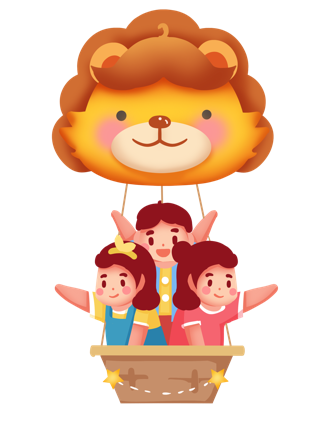 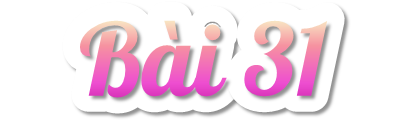 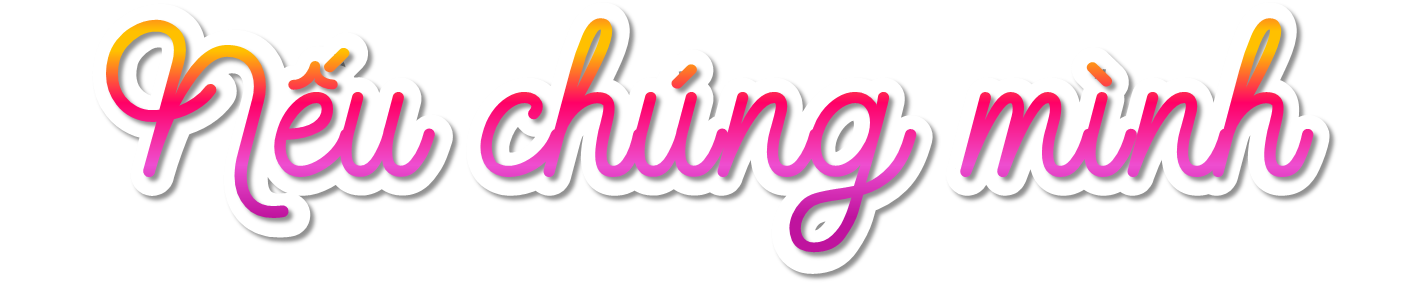 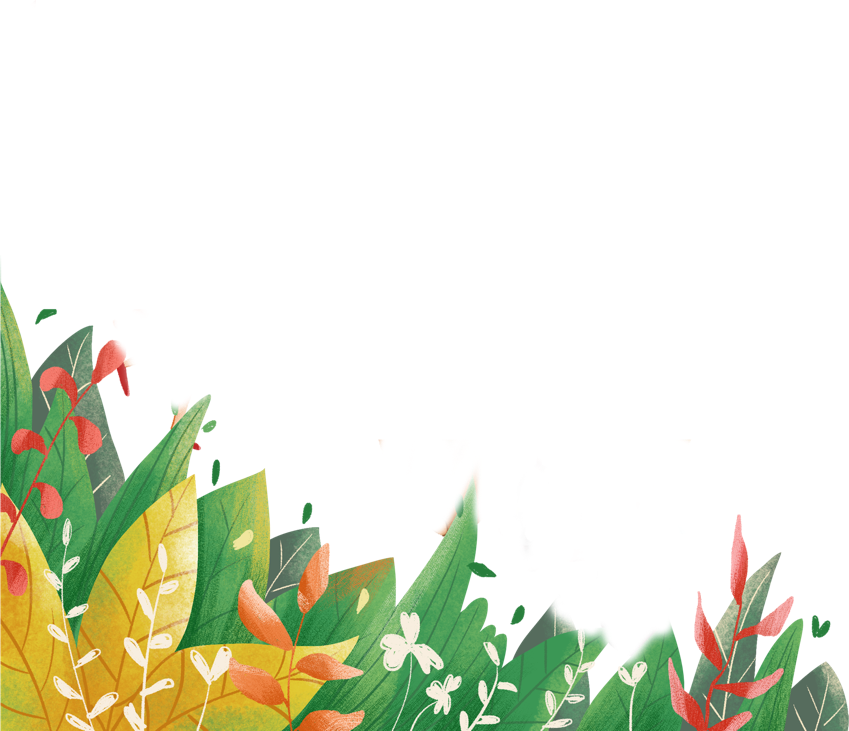 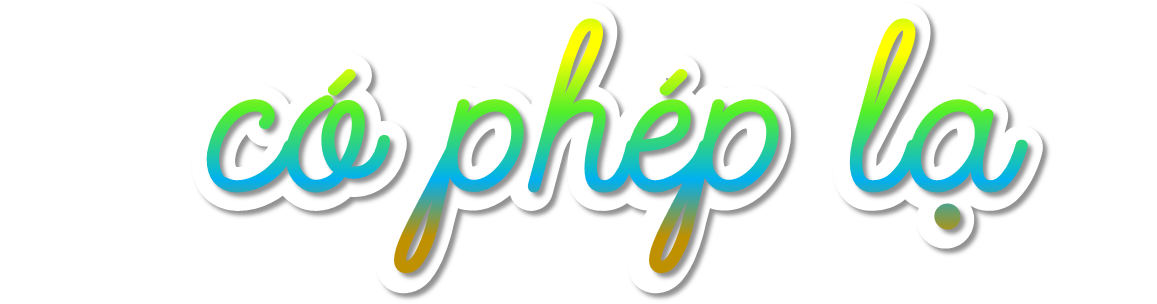 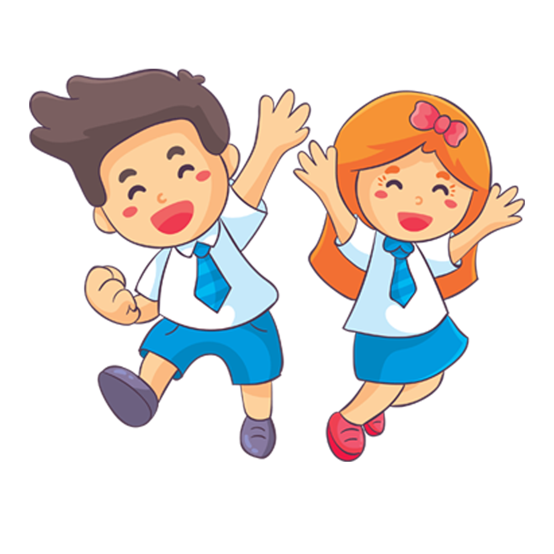 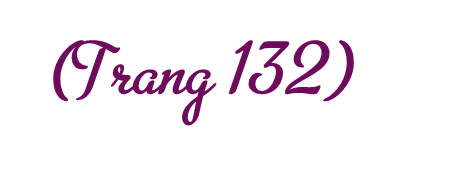 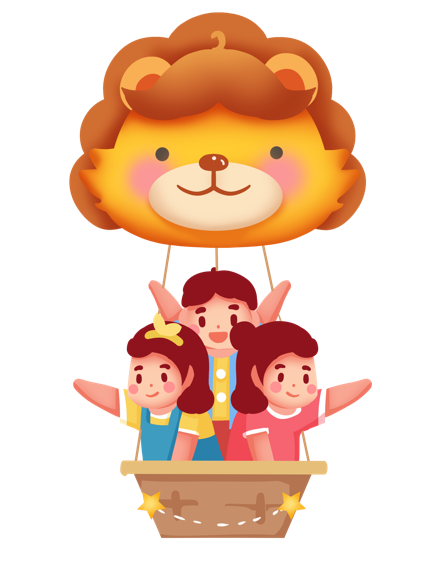 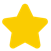 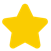 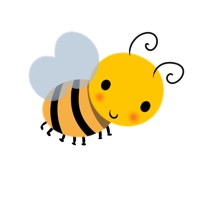 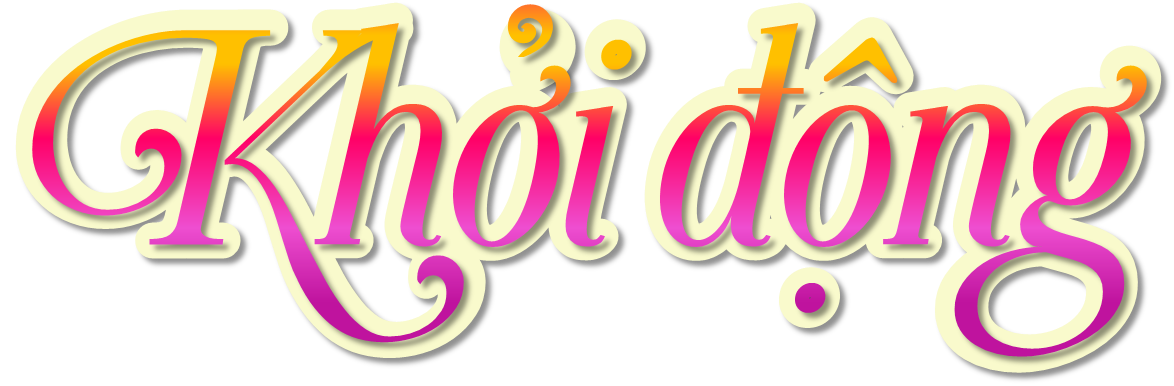 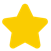 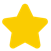 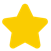 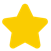 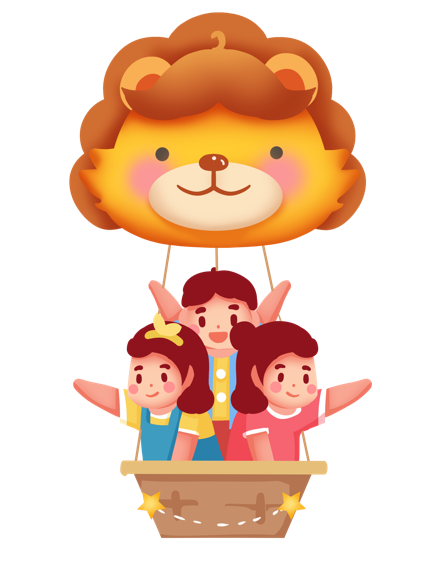 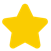 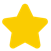 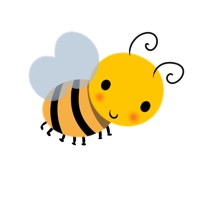 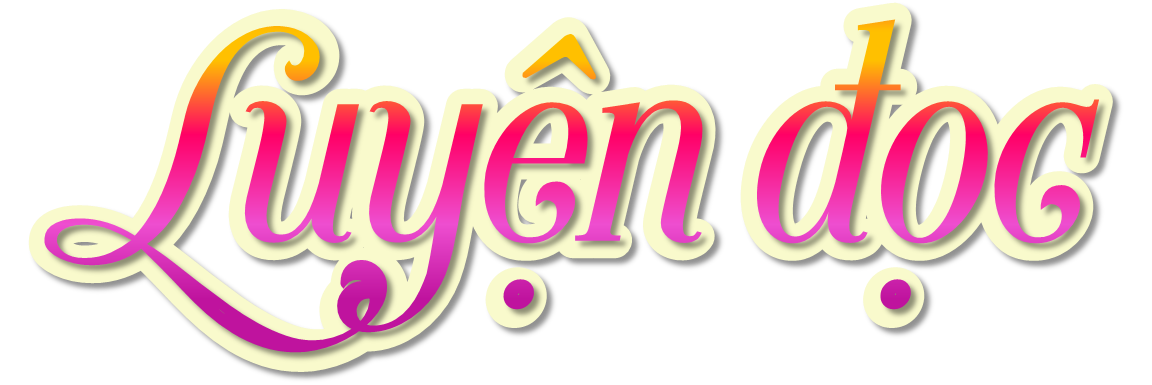 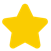 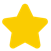 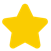 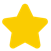 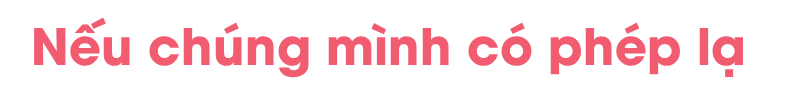 Nếu chúng mình có phép lạ 
Bắt hạt giống nảy mầm nhanh 
Chớp mắt thành cây đầy quả 
Tha hồ hái chén ngọt lành.
Nếu chúng mình có phép lạ
Hoá trái bom thành trái ngon 
Trong ruột không còn thuốc nổ
Chỉ toàn kẹo với bi tròn.
Nếu chúng mình có phép lạ
Ngủ dậy thành người lớn ngay
Đứa thì lặn xuống đáy biển 
Đứa thì ngồi lái máy bay.
Nếu chúng mình có phép lạ! 
Nếu chúng mình có phép lạ!
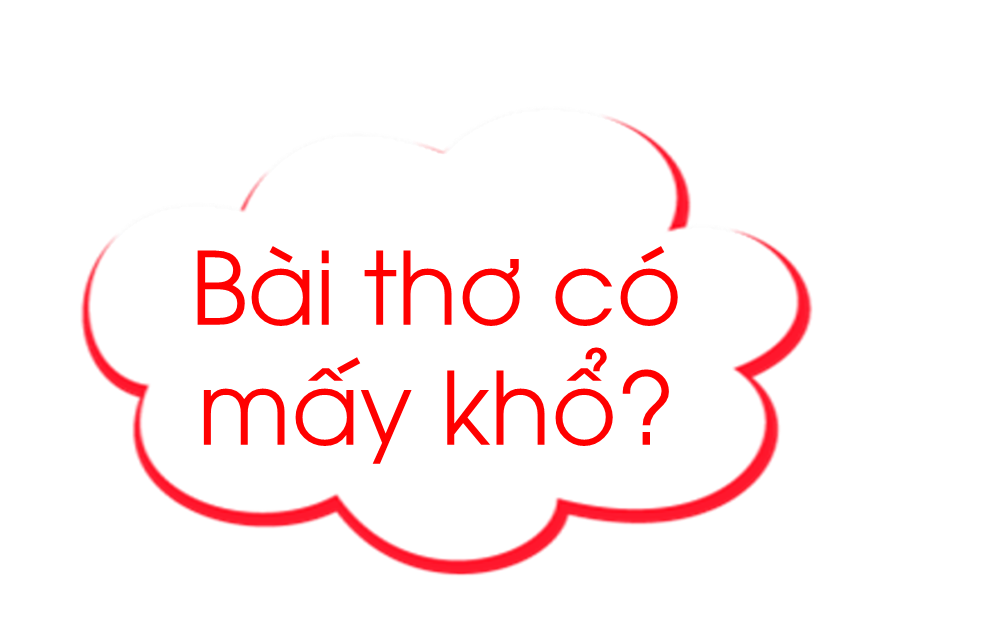 (Định Hải)
Nếu chúng mình có phép lạ 
Hái triệu vì sao xuống cùng 
Đúc thành ông mặt trời mới 
Mãi mãi không còn mùa đông.
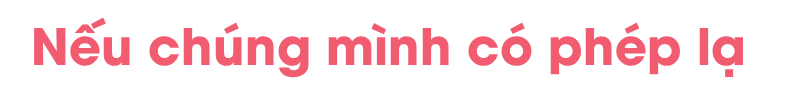 Nếu chúng mình có phép lạ 
Bắt hạt giống nảy mầm nhanh 
Chớp mắt thành cây đầy quả 
Tha hồ hái chén ngọt lành.
Nếu chúng mình có phép lạ
Hoá trái bom thành trái ngon 
Trong ruột không còn thuốc nổ
Chỉ toàn kẹo với bi tròn.
Nếu chúng mình có phép lạ
Ngủ dậy thành người lớn ngay
Đứa thì lặn xuống đáy biển 
Đứa thì ngồi lái máy bay.
Nếu chúng mình có phép lạ! 
Nếu chúng mình có phép lạ!
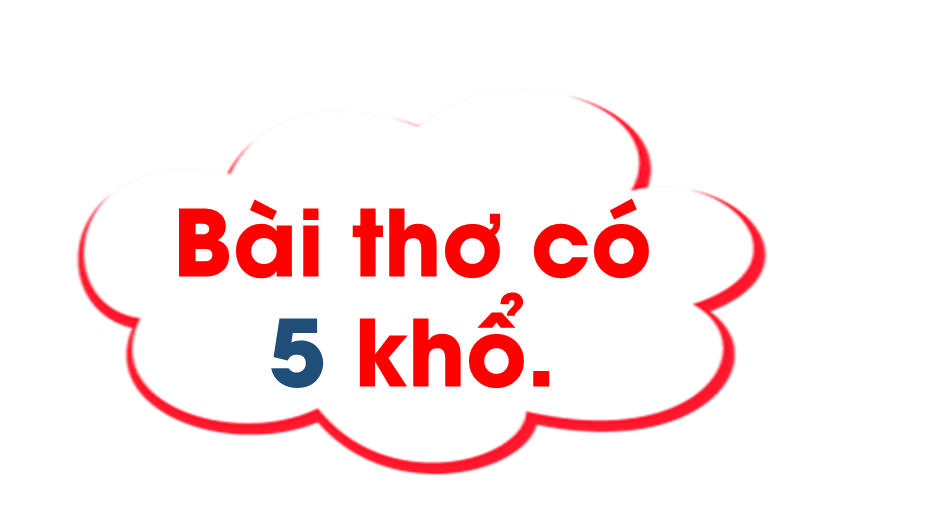 (Định Hải)
Nếu chúng mình có phép lạ 
Hái triệu vì sao xuống cùng 
Đúc thành ông mặt trời mới 
Mãi mãi không còn mùa đông.
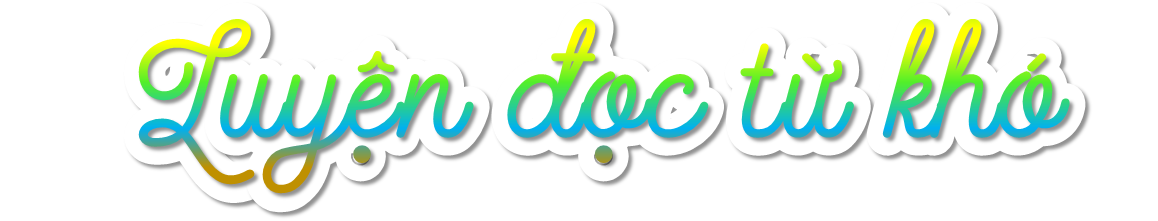 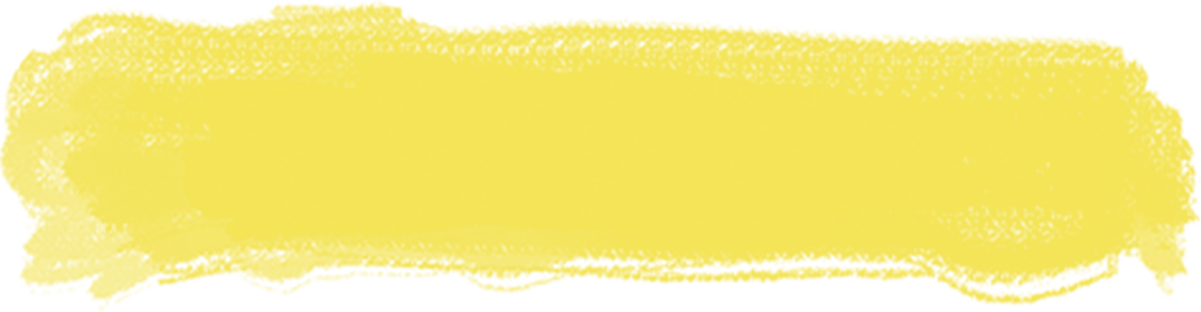 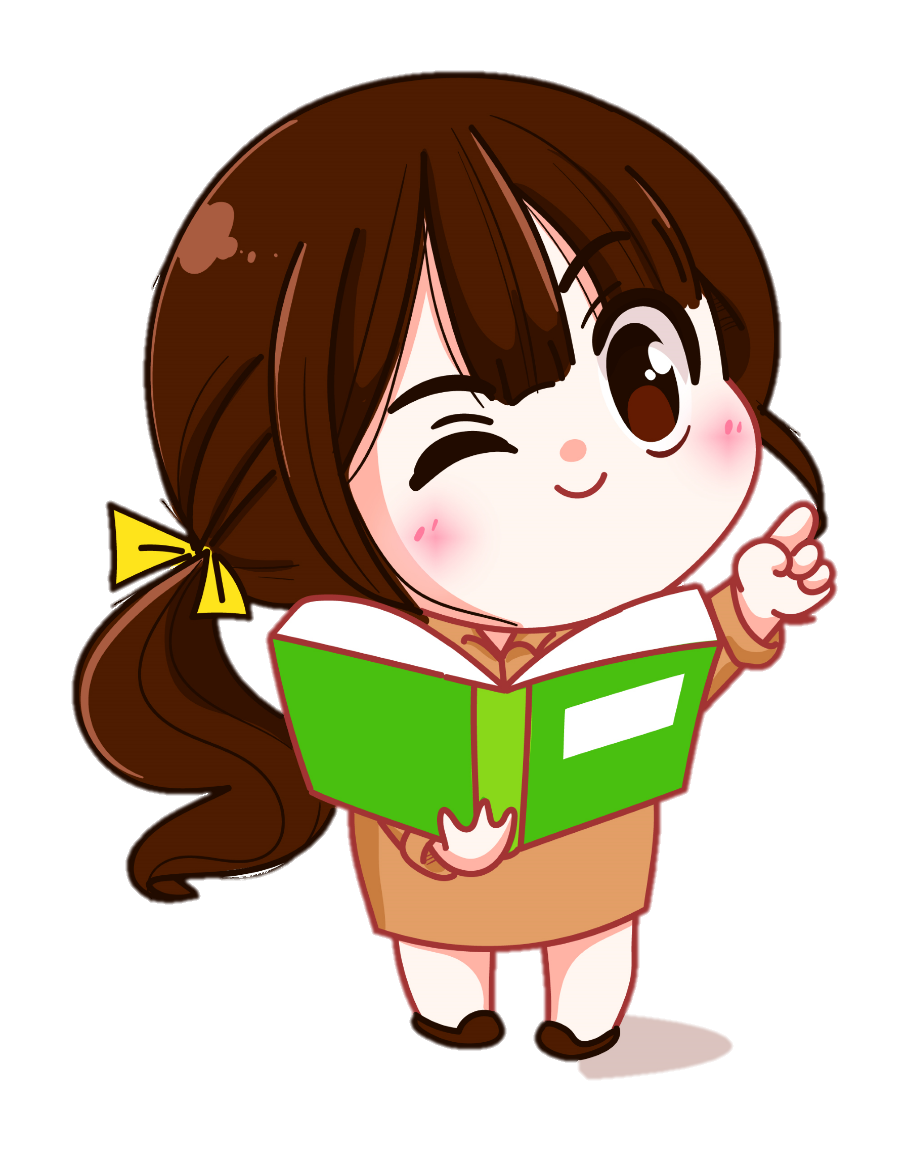 hạt giống
nảy mầm
chớp mắt
ngọt lành
bi tròn
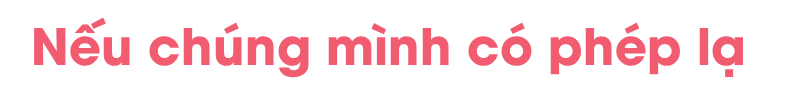 Nếu chúng mình có phép lạ 
Bắt hạt giống nảy mầm nhanh 
Chớp mắt thành cây đầy quả 
Tha hồ hái chén ngọt lành.
Nếu chúng mình có phép lạ
Hoá trái bom thành trái ngon 
Trong ruột không còn thuốc nổ
Chỉ toàn kẹo với bi tròn.
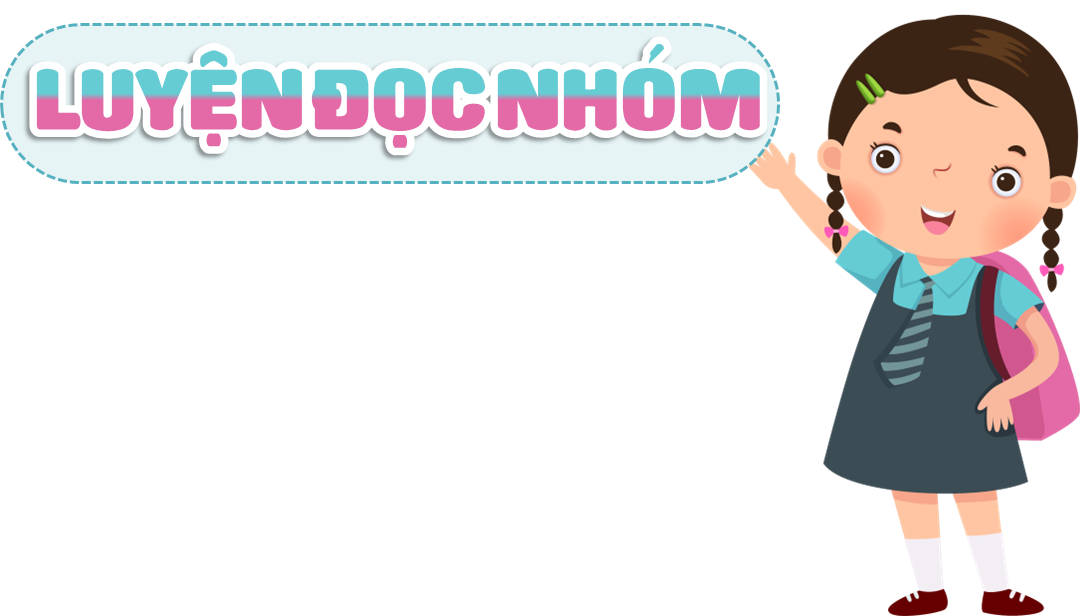 Nếu chúng mình có phép lạ
Ngủ dậy thành người lớn ngay
Đứa thì lặn xuống đáy biển 
Đứa thì ngồi lái máy bay.
Nếu chúng mình có phép lạ! 
Nếu chúng mình có phép lạ!
(Định Hải)
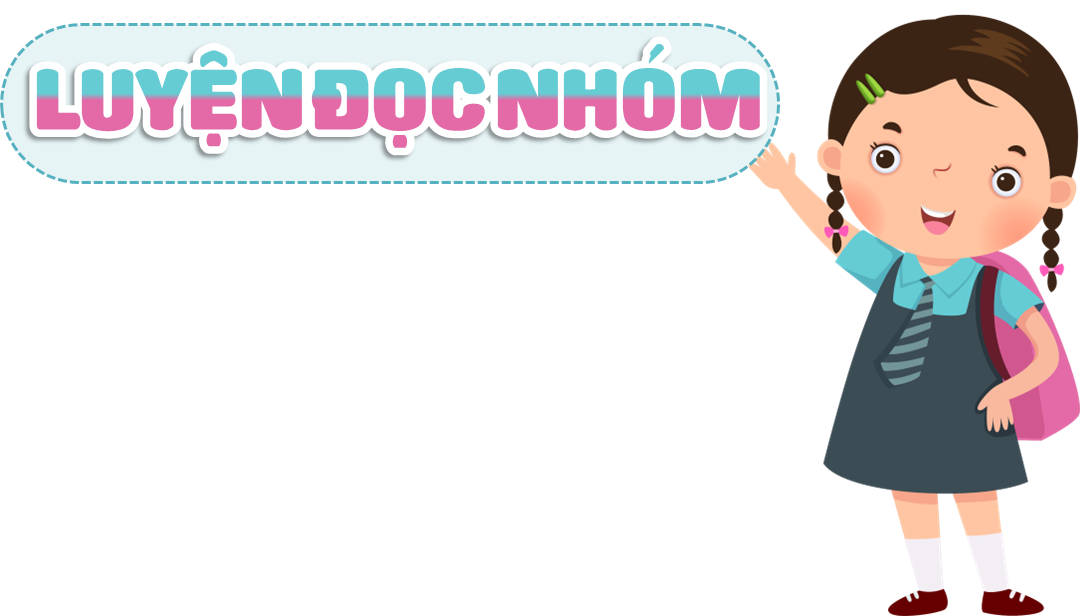 Nếu chúng mình có phép lạ 
Hái triệu vì sao xuống cùng 
Đúc thành ông mặt trời mới 
Mãi mãi không còn mùa đông.
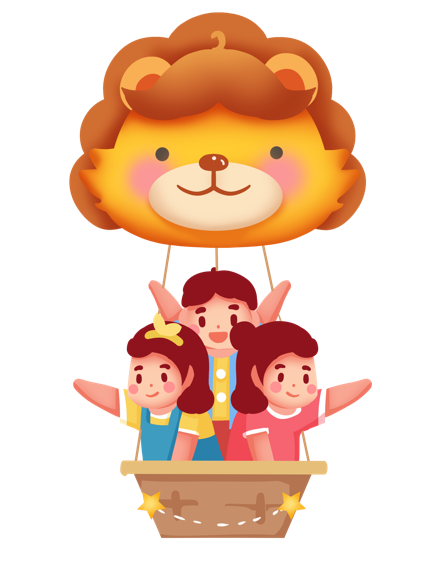 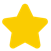 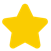 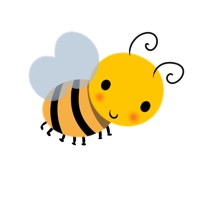 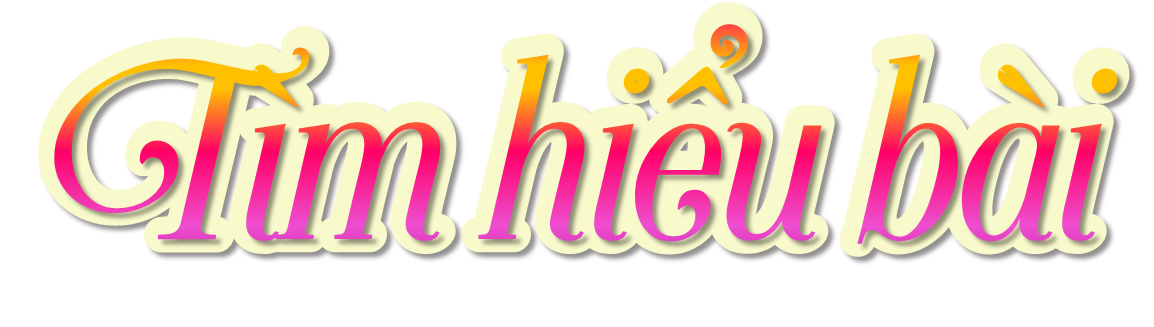 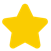 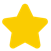 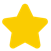 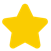 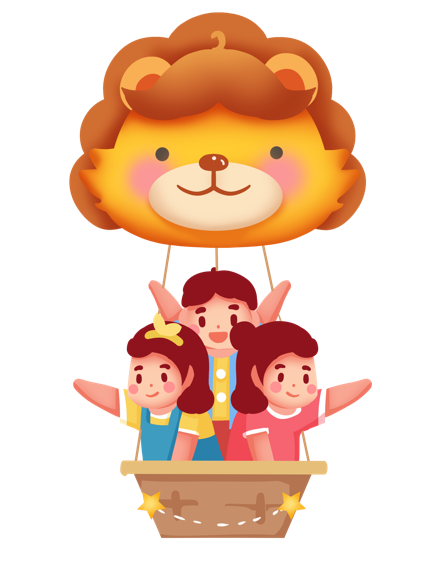 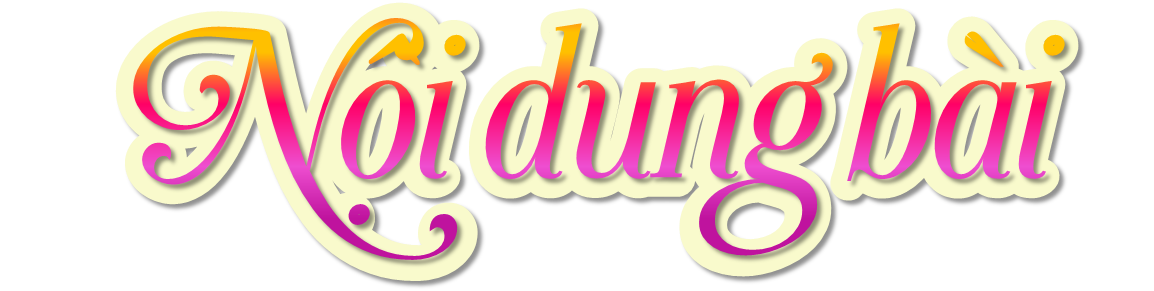 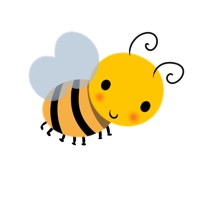 Những ước mơ ngộ nghĩnh, đáng yêu của các bạn nhỏ bộc lộ khát khao về một thế giới tốt đẹp.
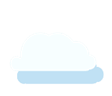 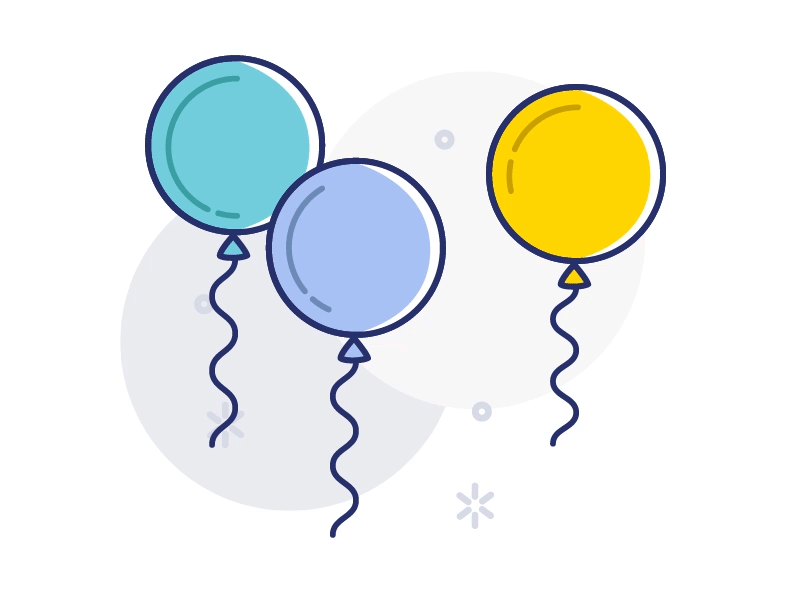 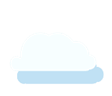 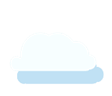 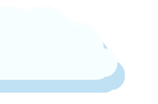 Dặn dò
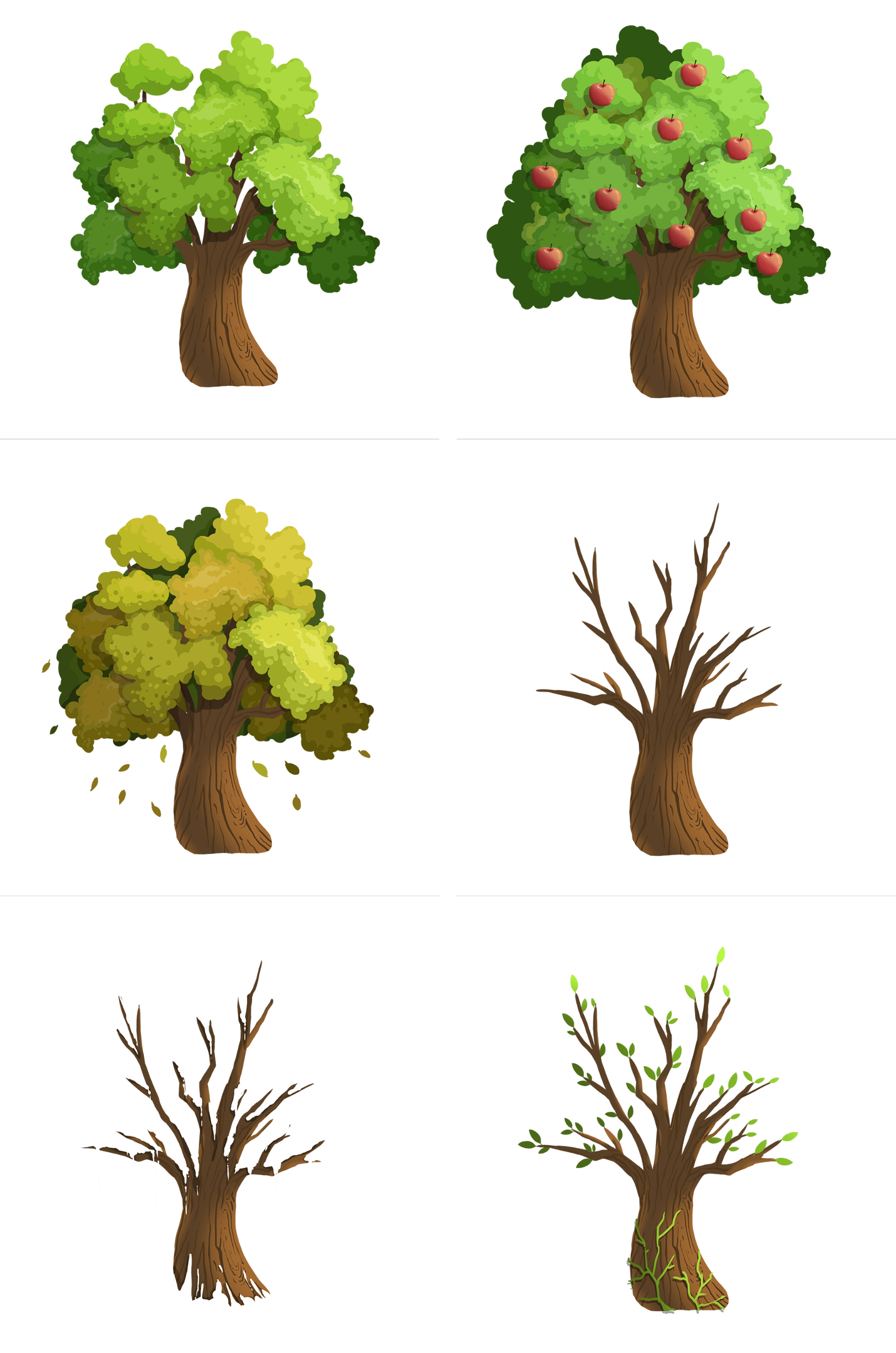 Luyện đọc diễn cảm và học thuộc lòng bài thơ.
Tìm hiểu bài tiếp theo: LTVC: Luyện tập về danh từ, động từ, tính từ.
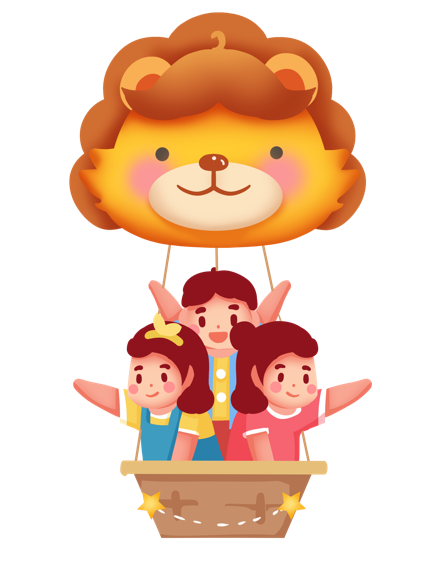 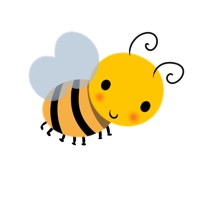 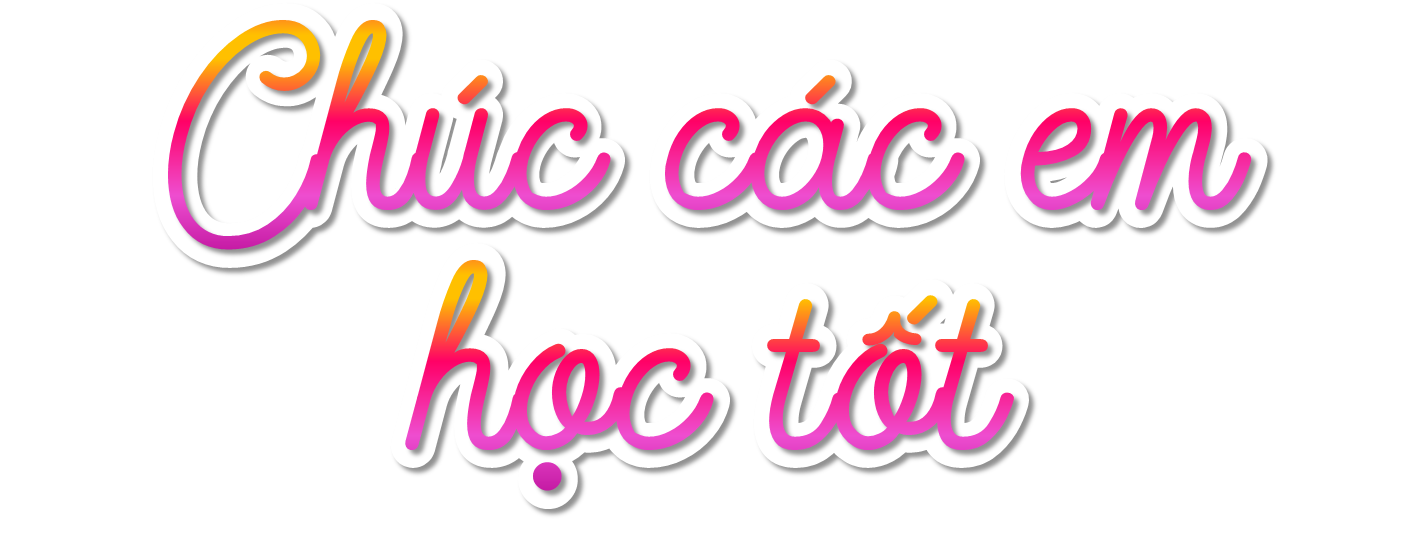